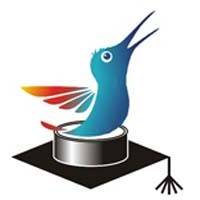 Структурные элементы
Атомы
Атом (от греч. atomos — неделимый) – наименьший носитель свойств химического вещества.
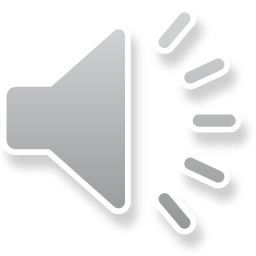 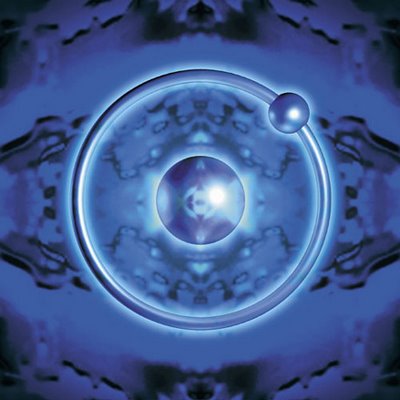 1   H
Легкий газообразный неметалл  без вкуса цвета и запаха.
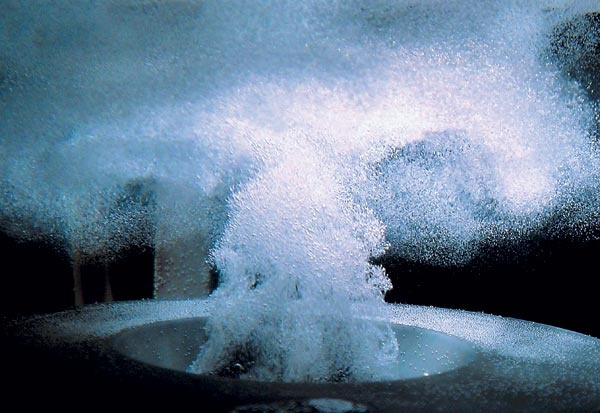 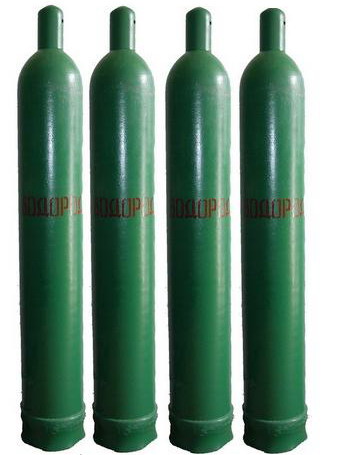 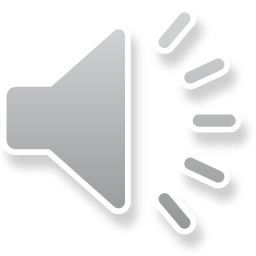 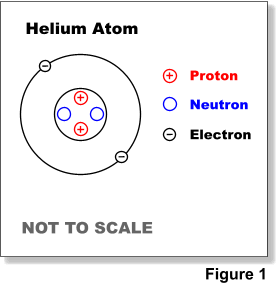 2  He
Helium
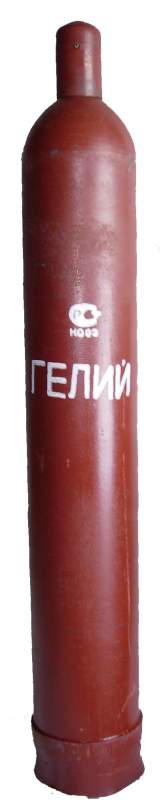 Легкий инертный газообразный неметалл без вкуса цвета и запаха.
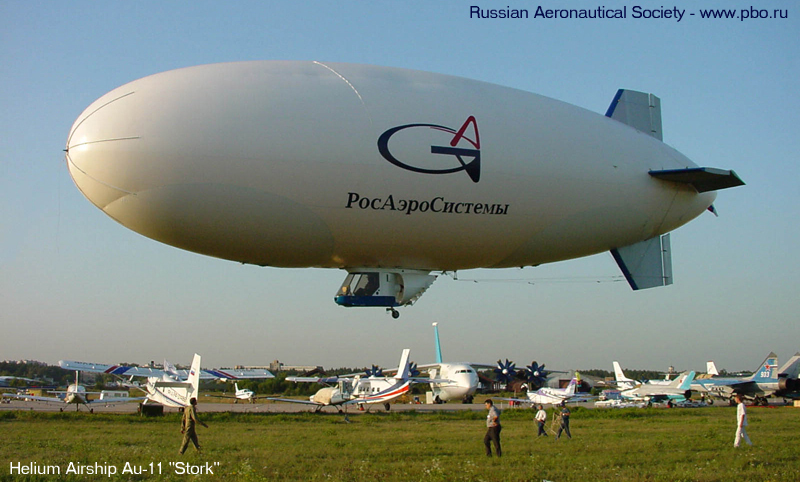 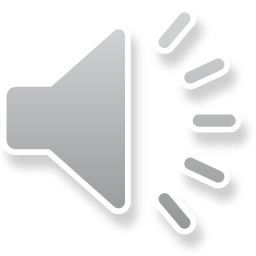 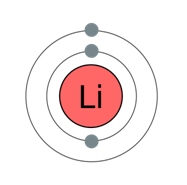 3 Li
Lithium
Мягкий металл серебристо-белого цвета
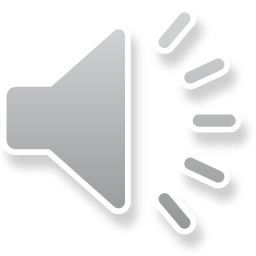 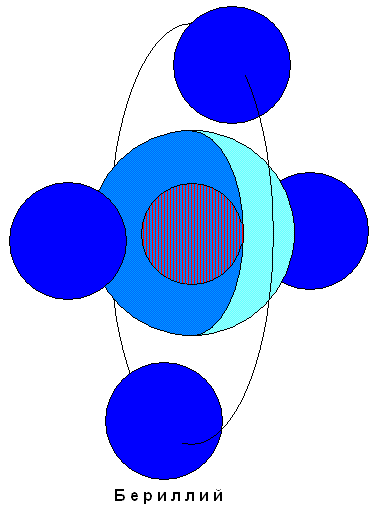 4 Be
Beryllium
относительно твёрдый, хрупкий металл светло-серого цвета
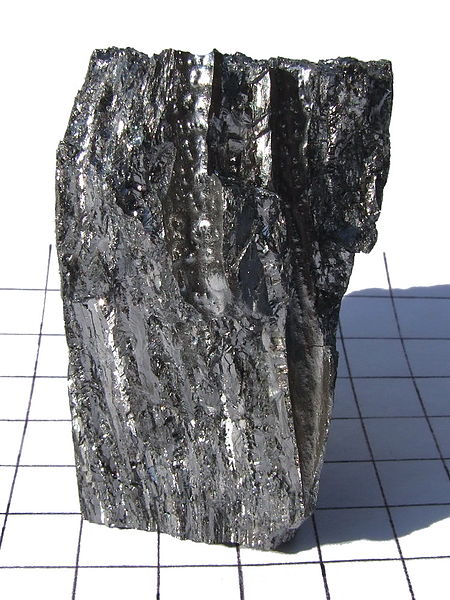 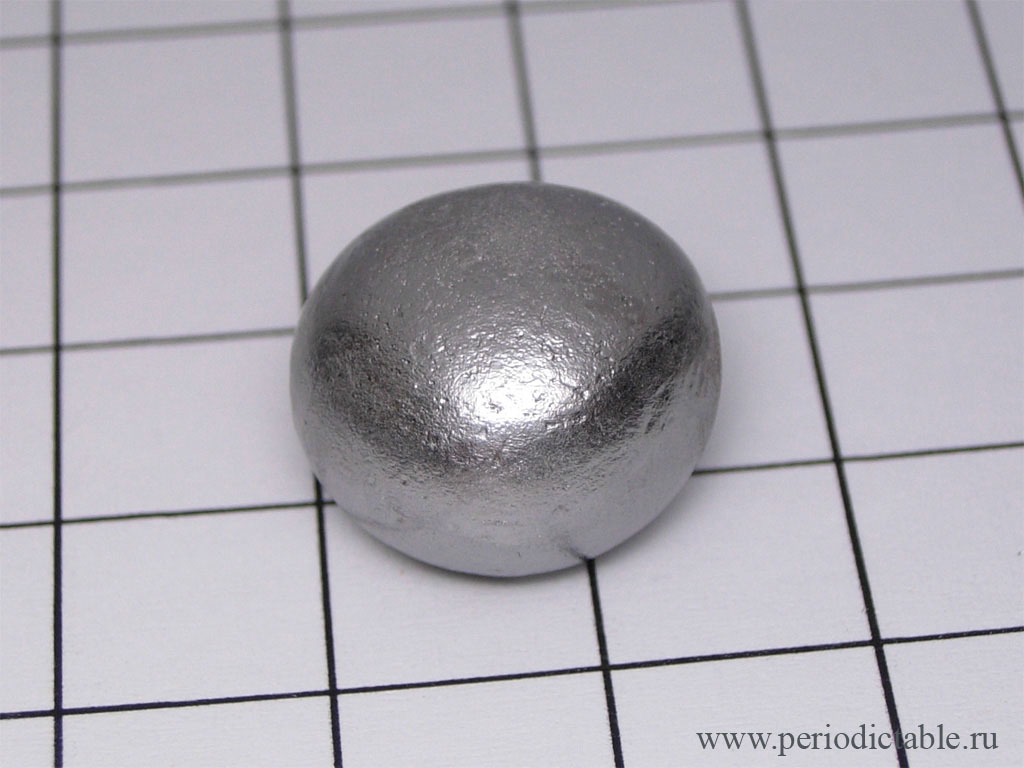 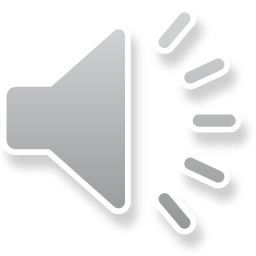 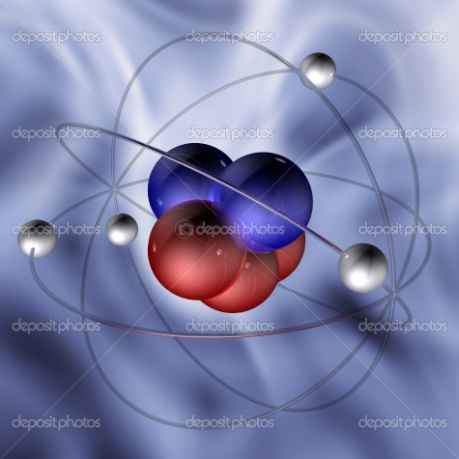 5 B
Borum
Очень твердое,  тёмно-коричневое или чёрное вещество
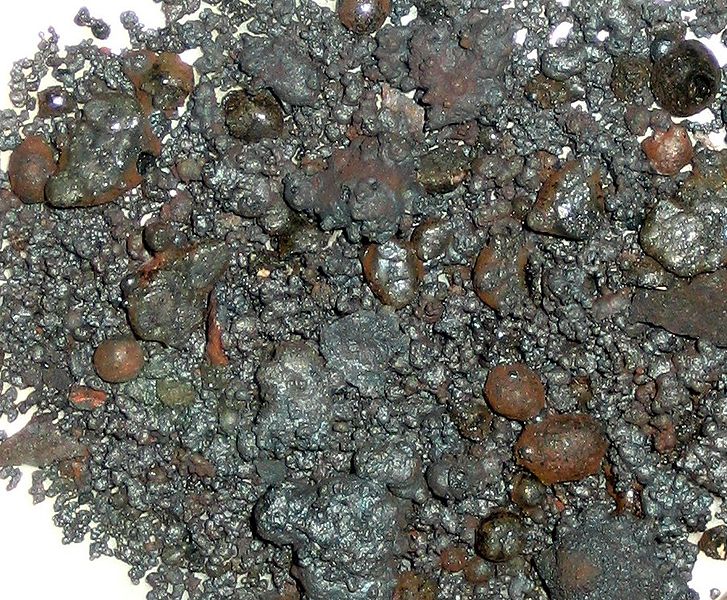 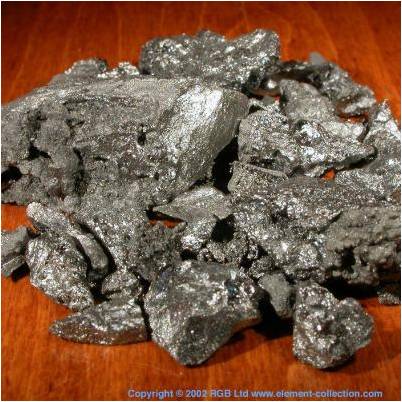 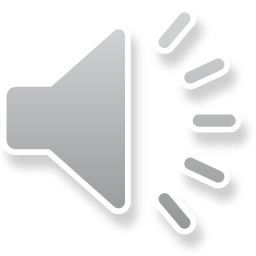 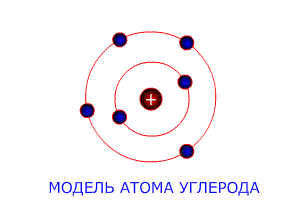 6 C
Carboneum
матово-черный (или прозрачный)  неметалл
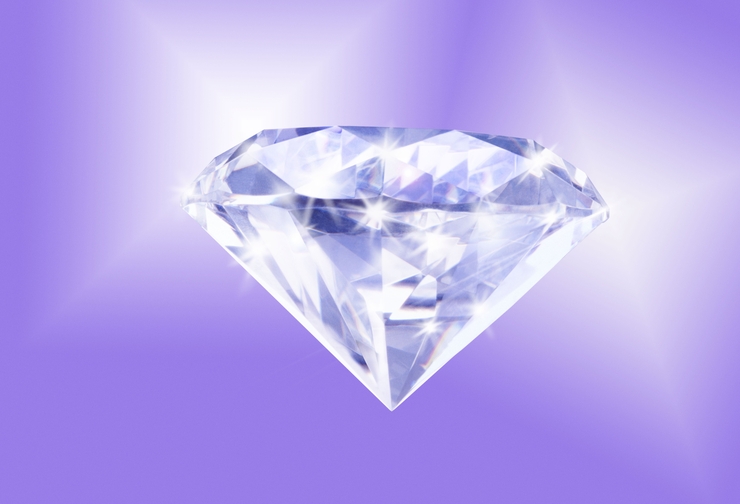 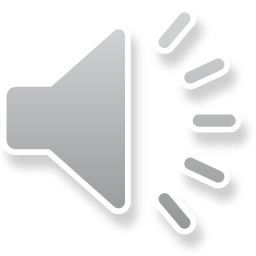 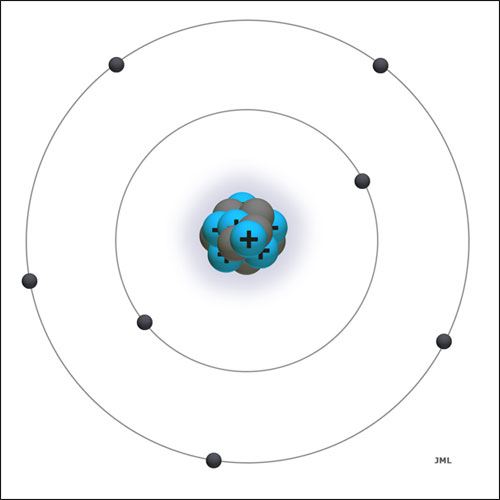 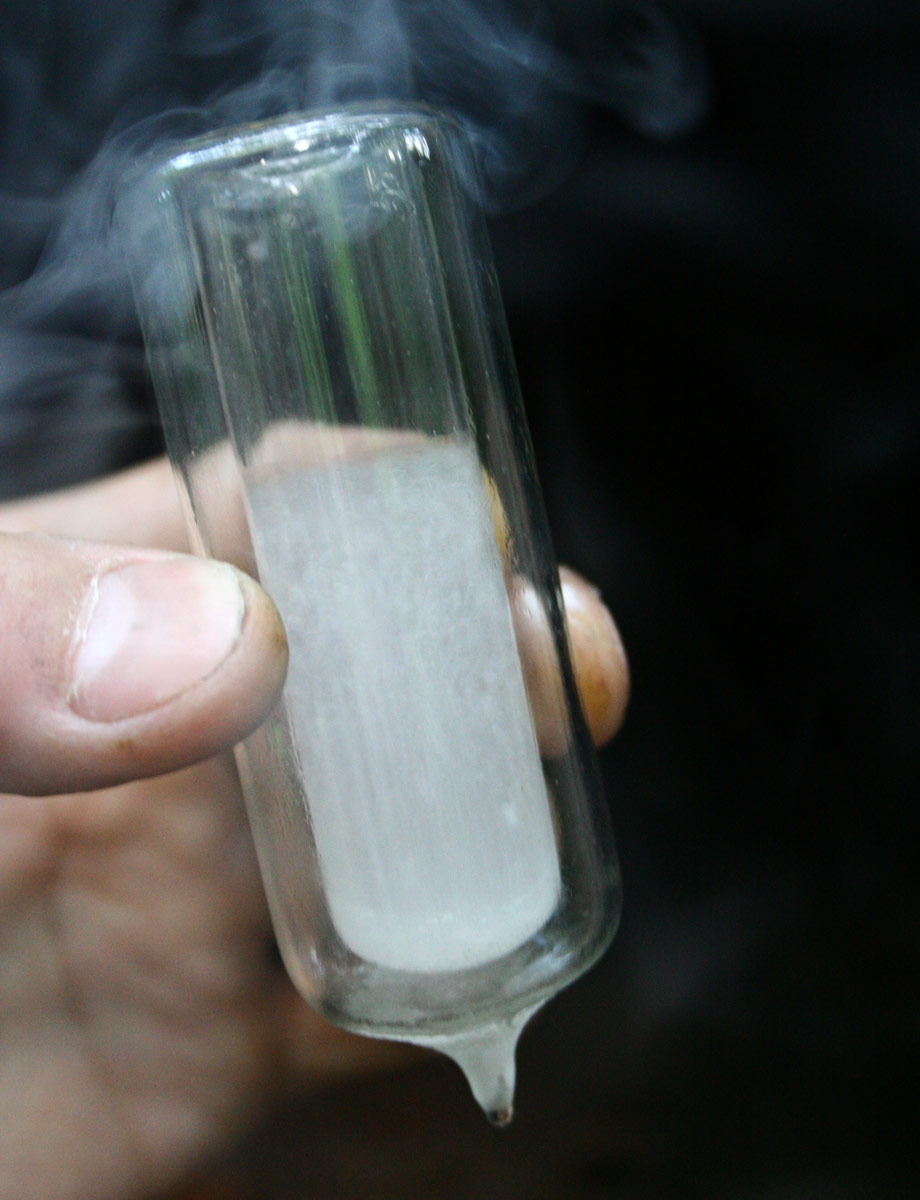 7 N
Nitrogenium
Газообразный неметалл  без цвета, вкуса и запаха.
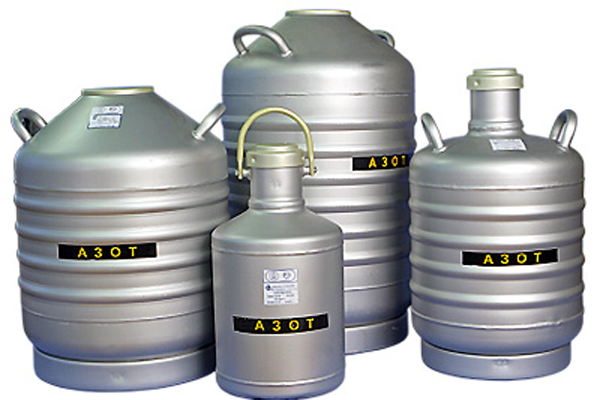 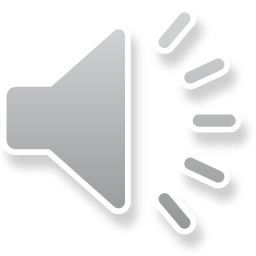 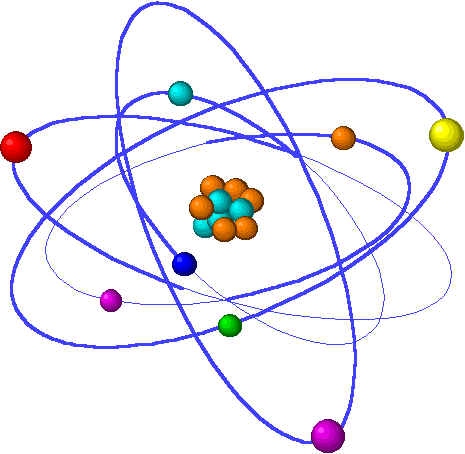 8 О
Oxygenium
Химически активный газобразный неметалл без вкуса, цвета и запаха
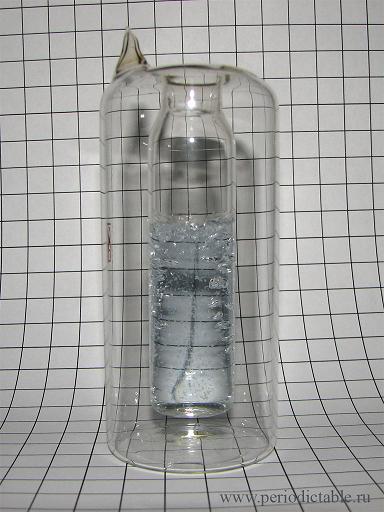 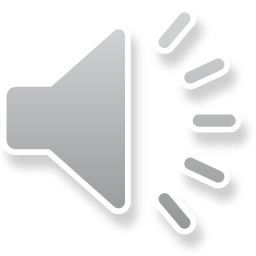 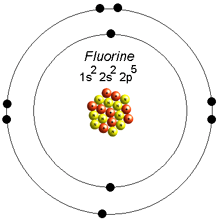 9   F
Fluorum
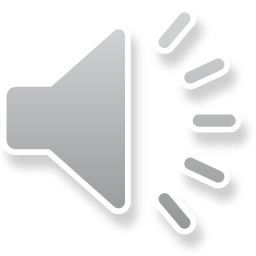 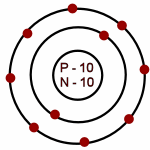 10  Ne
Neon
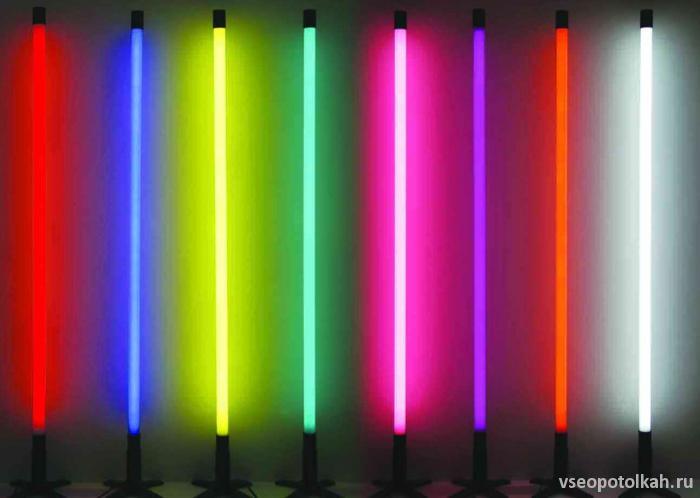 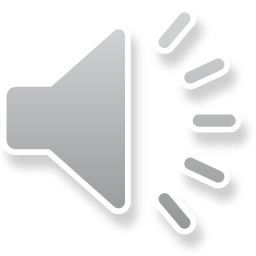 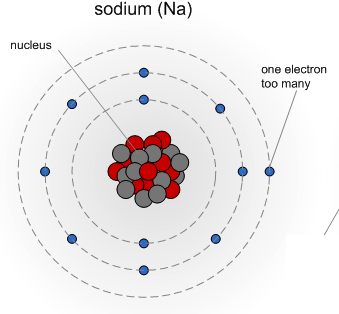 11  Na
Natrium
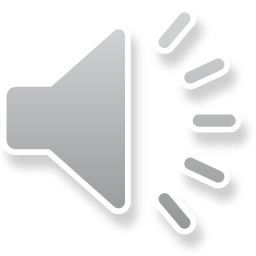 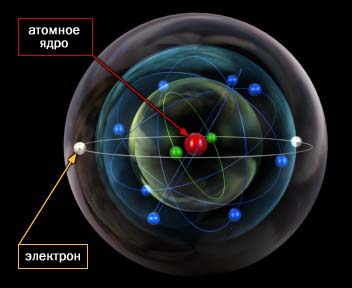 12  Mg
Magnesium
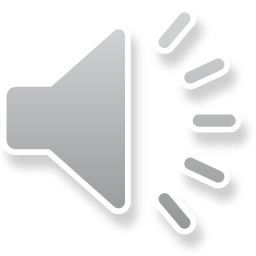 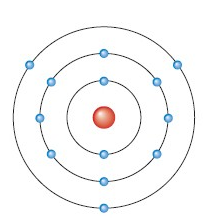 13 Al
Aluminium
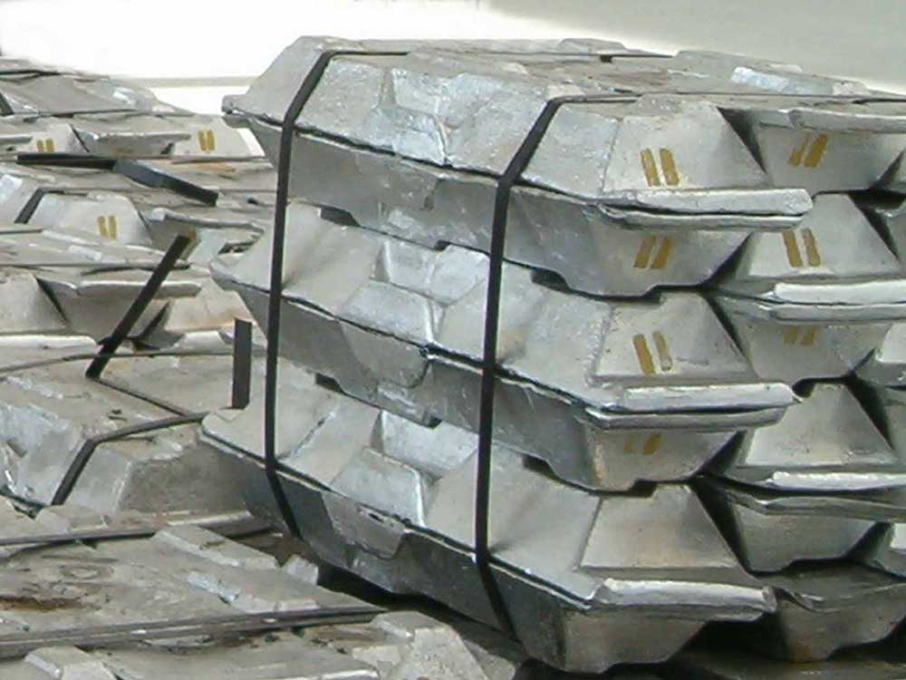 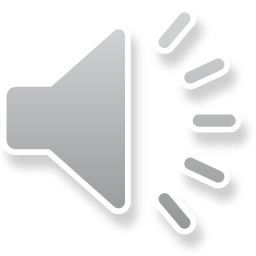 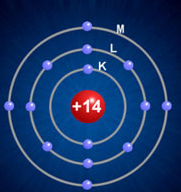 14 Si
Silicium
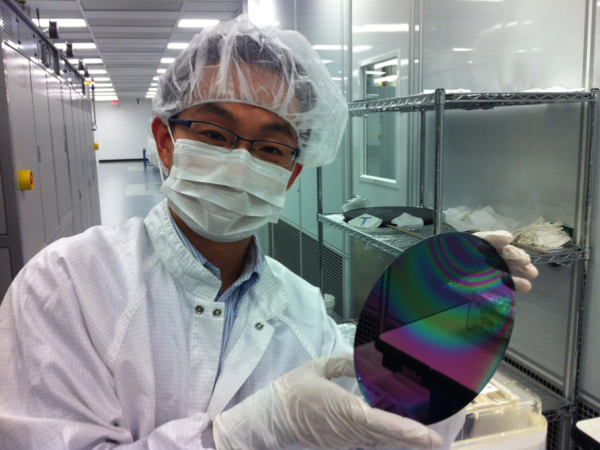 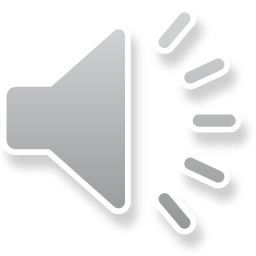 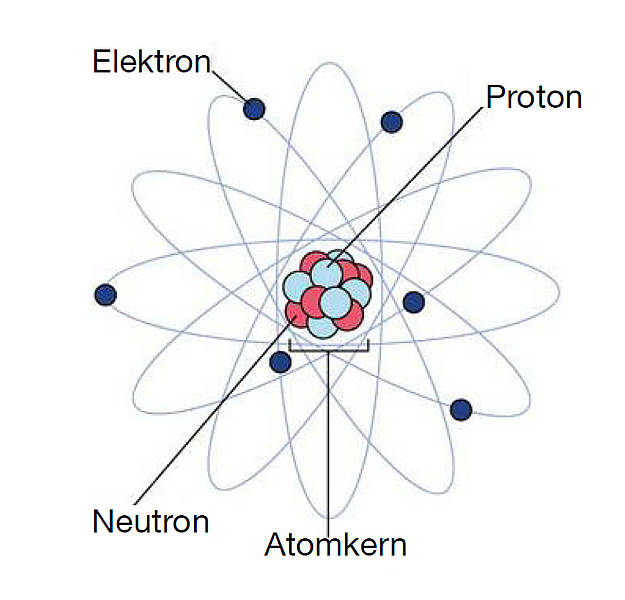 15 P
Phosphorus
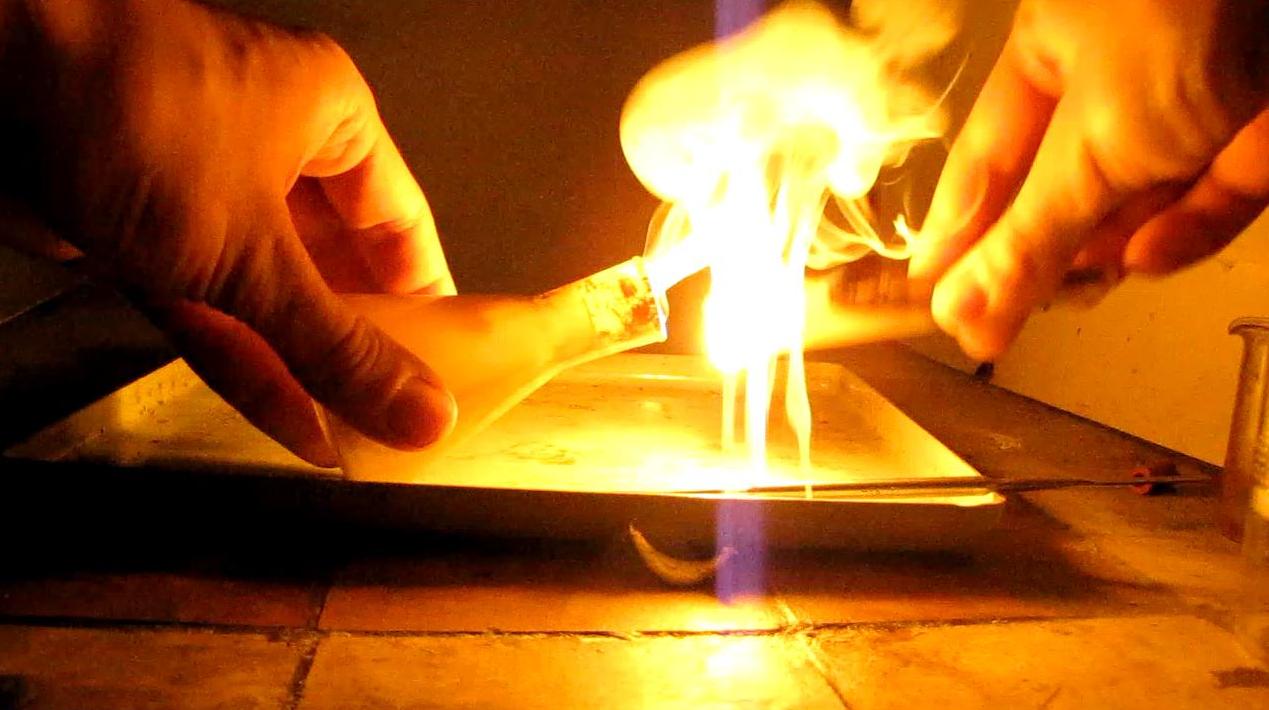 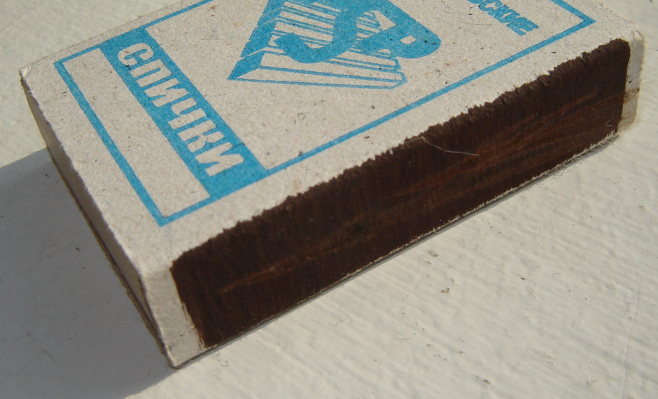 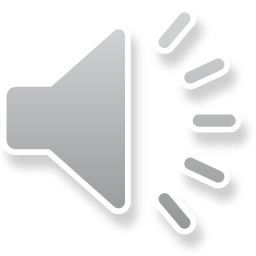 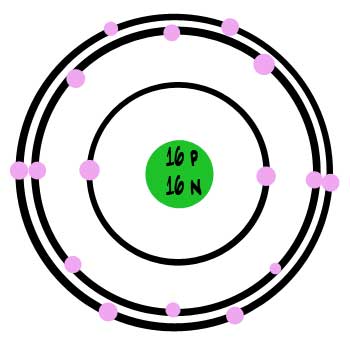 16 S
Sulfur
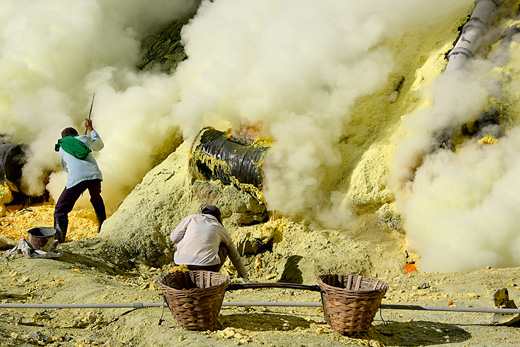 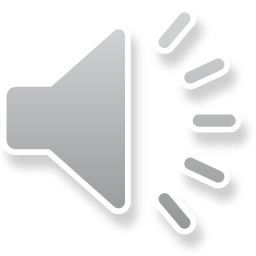 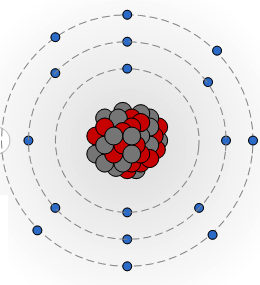 17 Cl
Chlorum
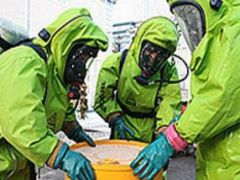 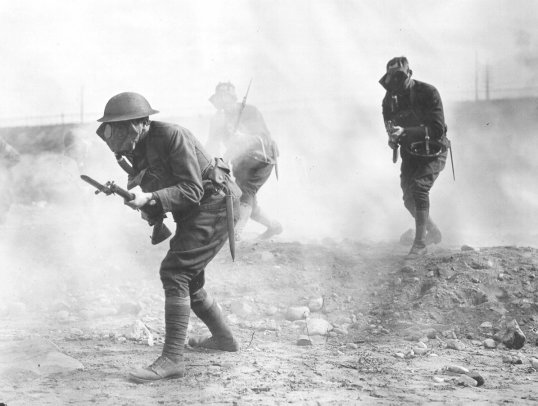 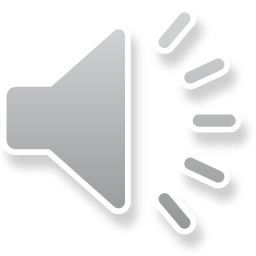 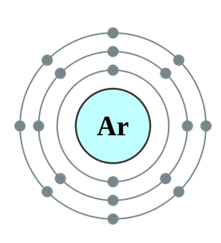 18 Ar
Argon
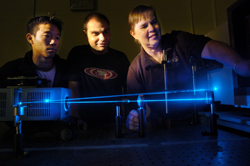 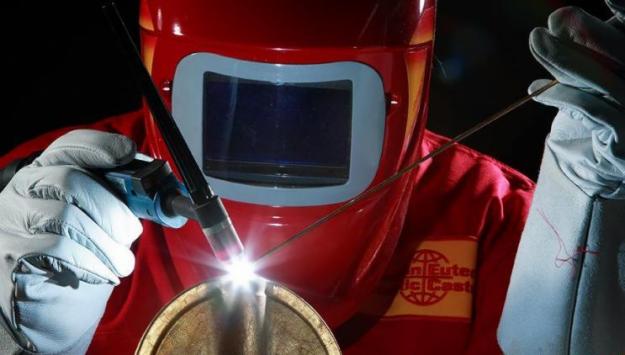 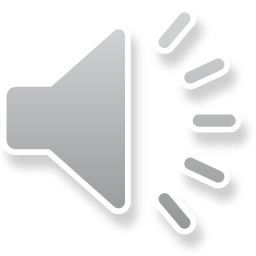 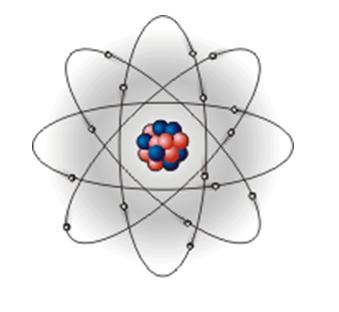 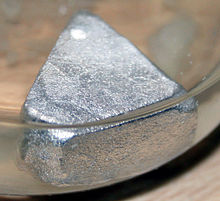 19 K
Kalium
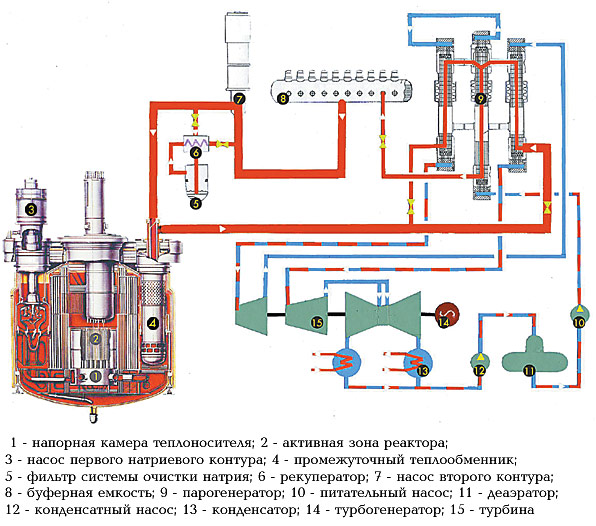 Сплав состава: натрий 12 %, калий 47 %, цезий 41 % — обладает рекордно низкой температурой плавления −78 °C.
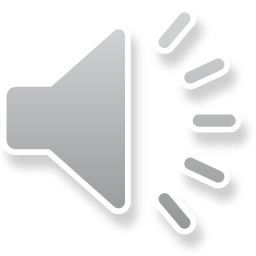 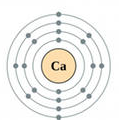 20 Ca
Calcium
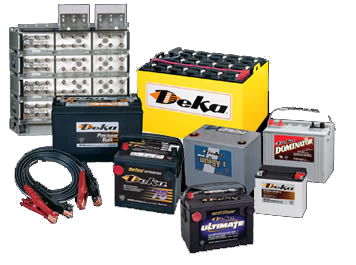 Баббит БК-2 – Ca + Pb
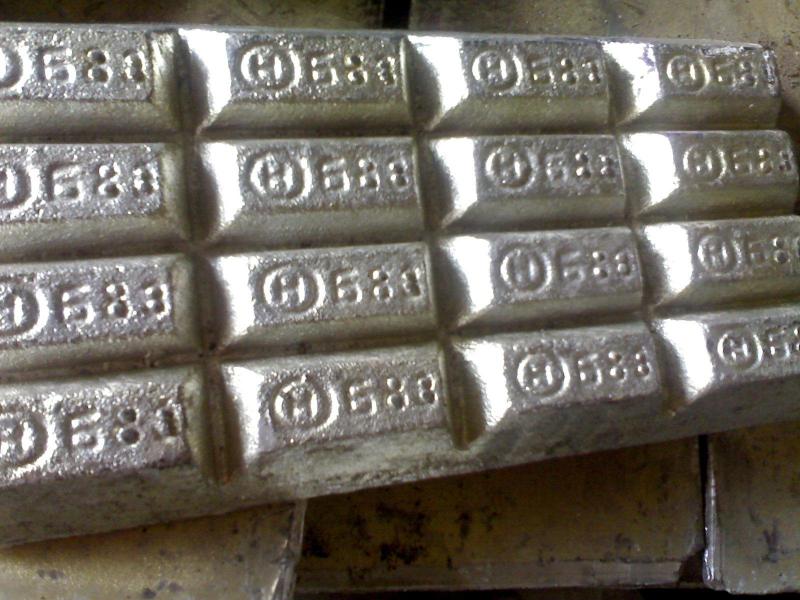 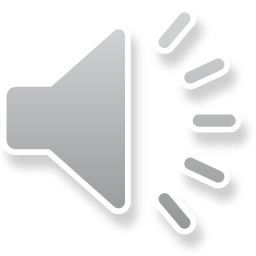 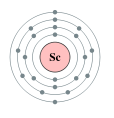 21 Sc
Scandium
Сплав  Al + Sc
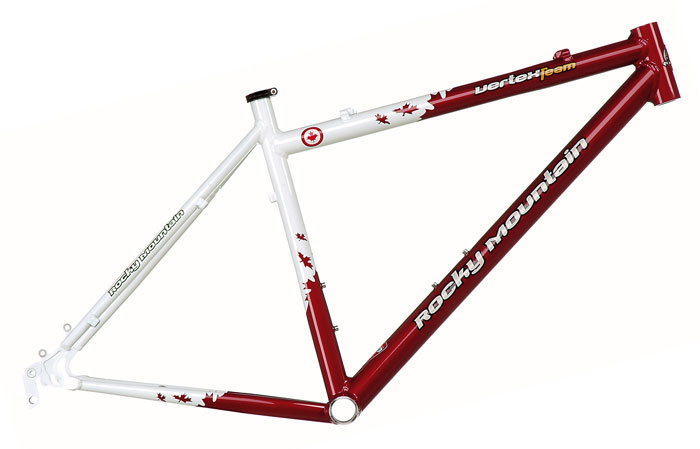 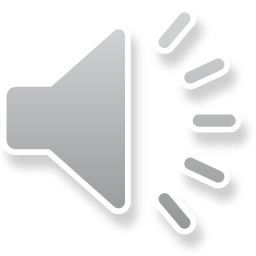 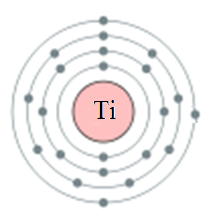 22  Ti
Titanium
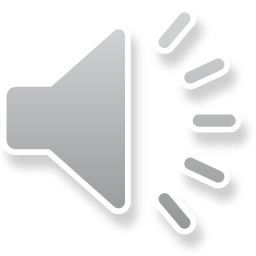 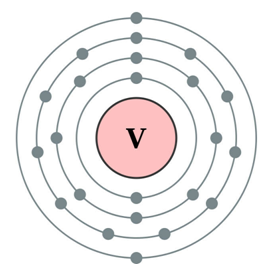 23   V
Vanadium
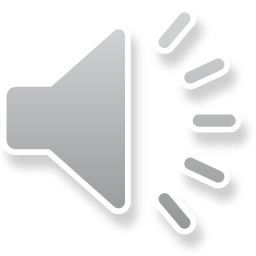 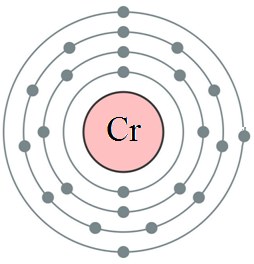 24 Cr
Chromium
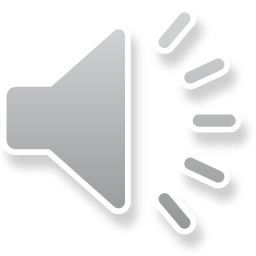 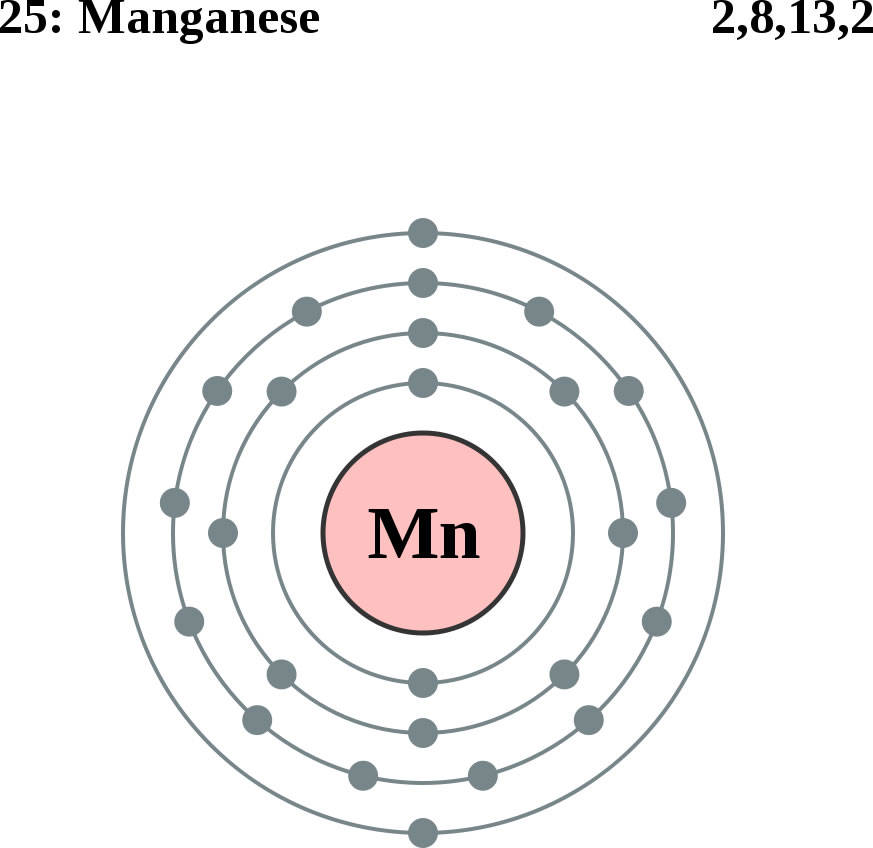 25 Mn
Manganum
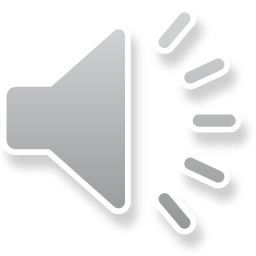 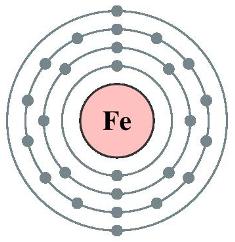 26  Fe
Ferrum
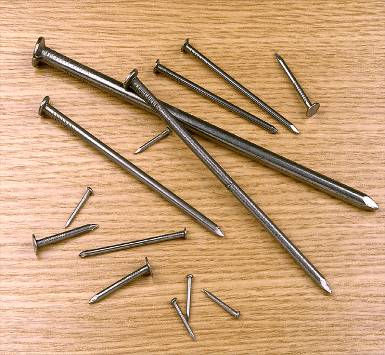 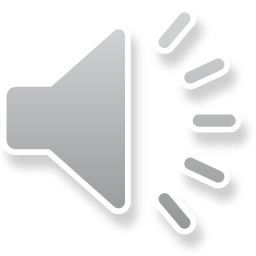 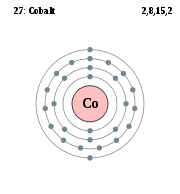 27 Co
Cobaltum
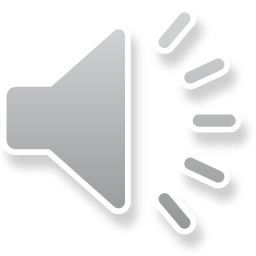 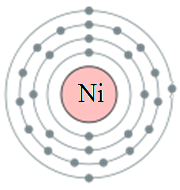 28  Ni
Niccolum
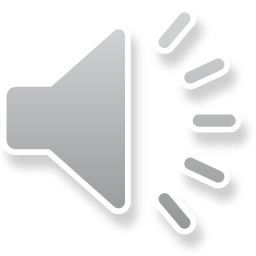